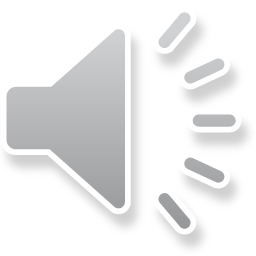 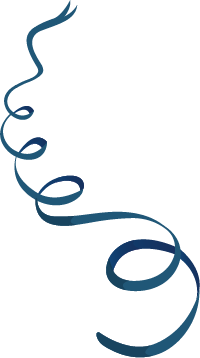 MÔN TOÁN
BÀI 32: PHÉP TRỪ SỐ CÓ HAI CHỮ SỐ
CHO SỐ CÓ HAI CHỮ SỐ
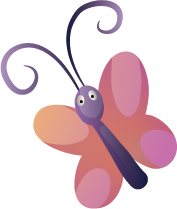 GV: Phùng Thị Quỳnh Sen
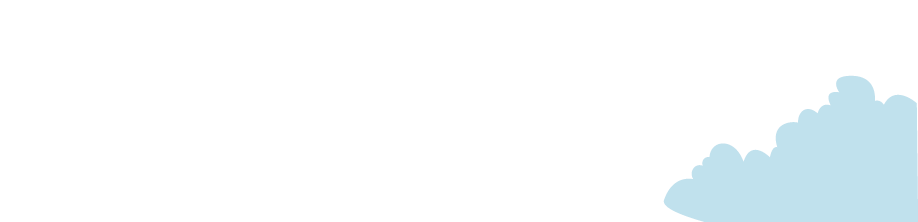 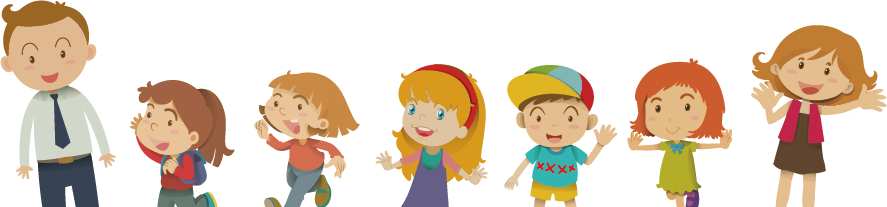 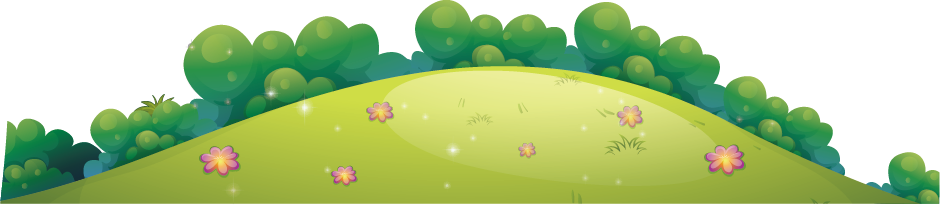 TIẾT 1
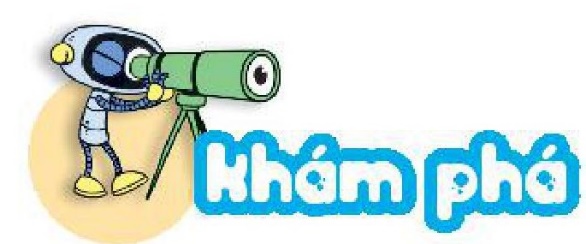 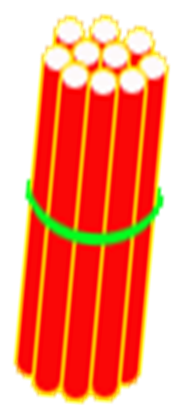 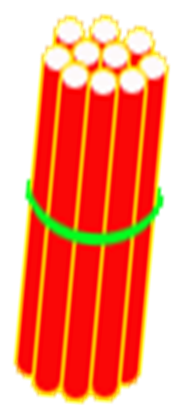 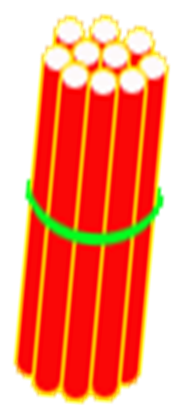 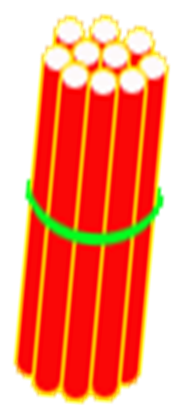 76
7
6
6 trừ 2 bằng 4,           viết 4
-
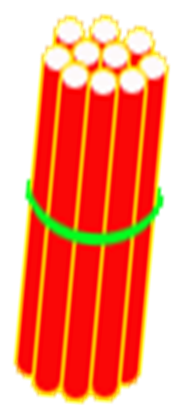 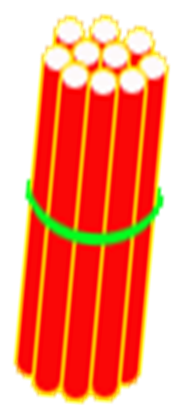 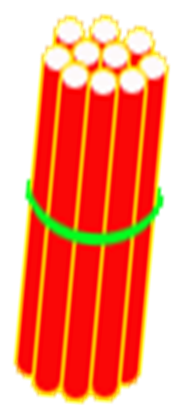 -
32
3
2
7 trừ 3 bằng 4,           viết 4
4
4
4
4
76 – 32 = ?
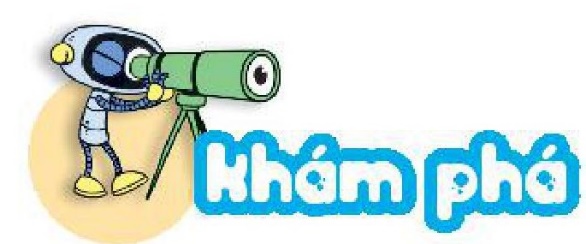 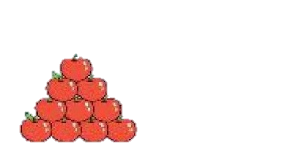 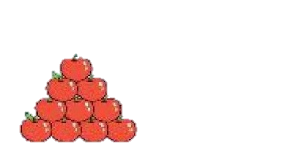 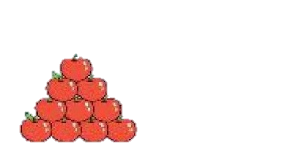 76
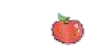 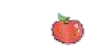 6 trừ 2 bằng 4,           viết 4
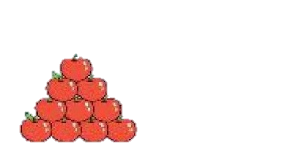 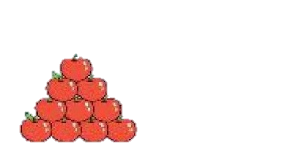 2
5
-
-
32
0
2
7 trừ 3 bằng 4,           viết 4
4
4
3
2
52 – 20 = ?
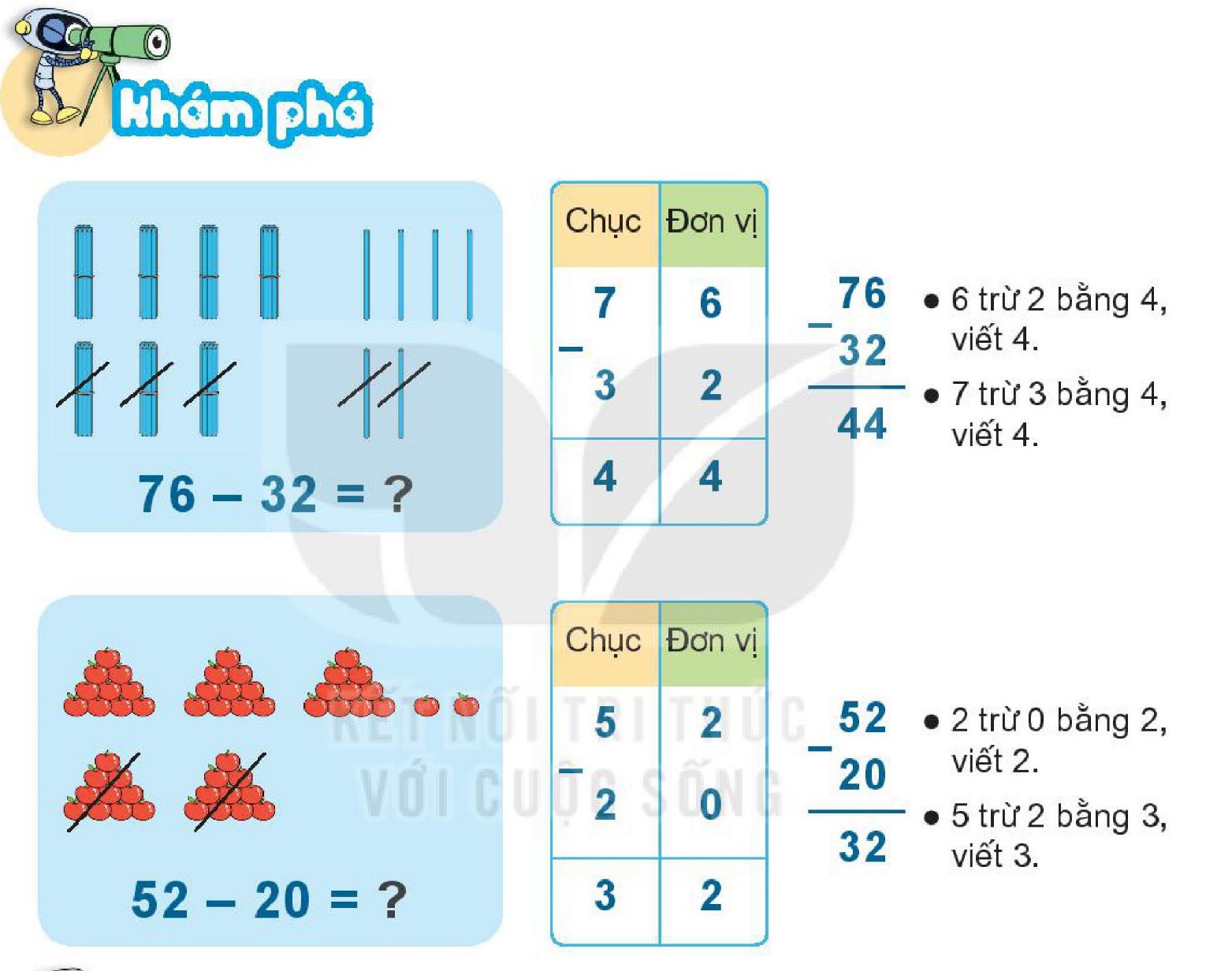 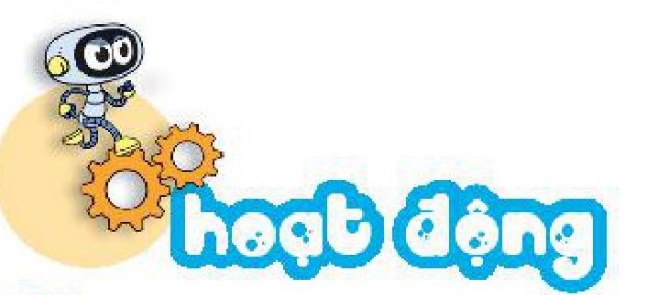 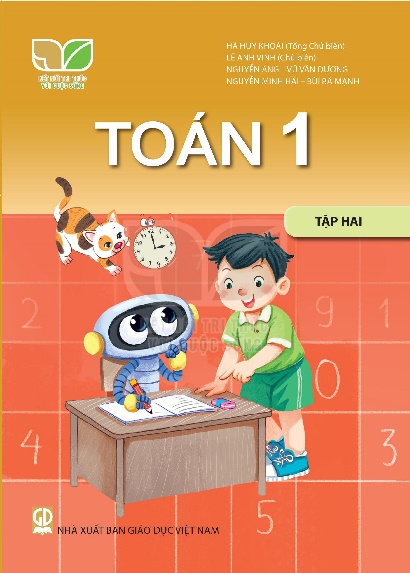 57
68
72
95
60
-
-
-
-
-
34
41
52
71
30
Tính
1
27
24
2
3
20
30
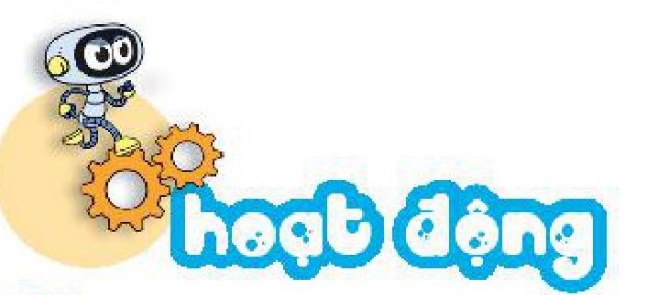 Đặt tính rồi tính
2
68 -15
88 - 33
67 - 50
79 - 59
67
68
79
68
-
-
-
-
50
15
59
15
7
1
0
2
3
5
5
3
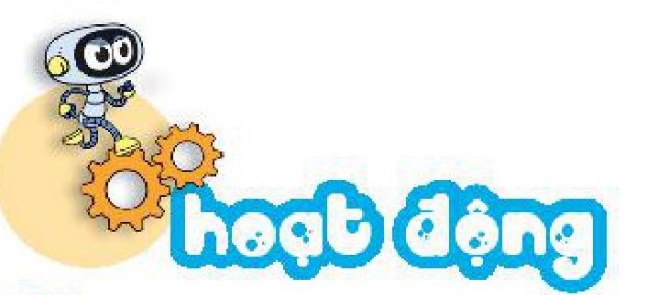 Quả dưa nào ghi phép tính có kết quả lớn nhất?
3
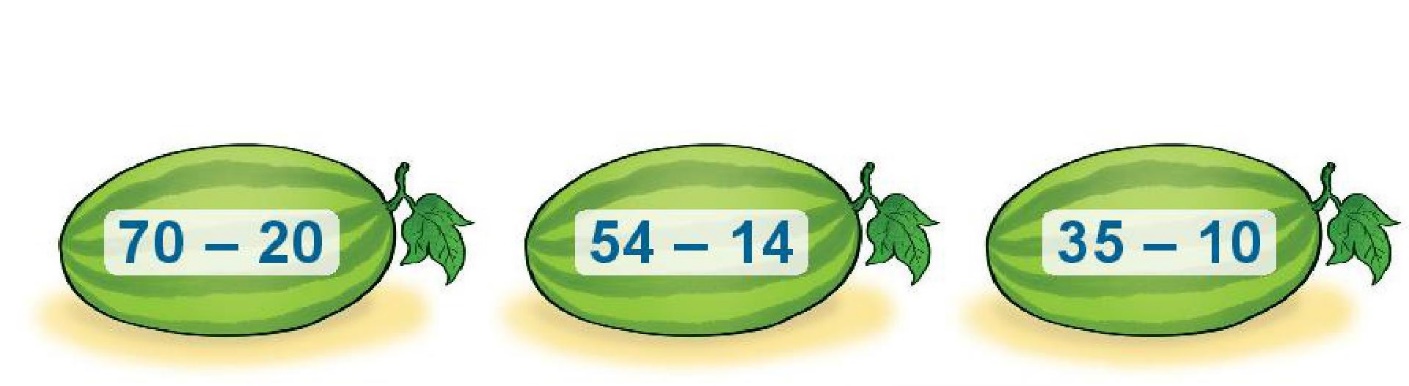 40
25
50
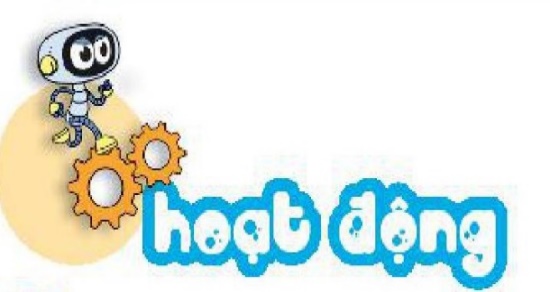 Trong vườn cây ăn quả có tất cả 75 cây nhãn và cây vải, trong đó có 25 cây nhãn. Hỏi trong vườn có bao nhiêu cây vải?
4
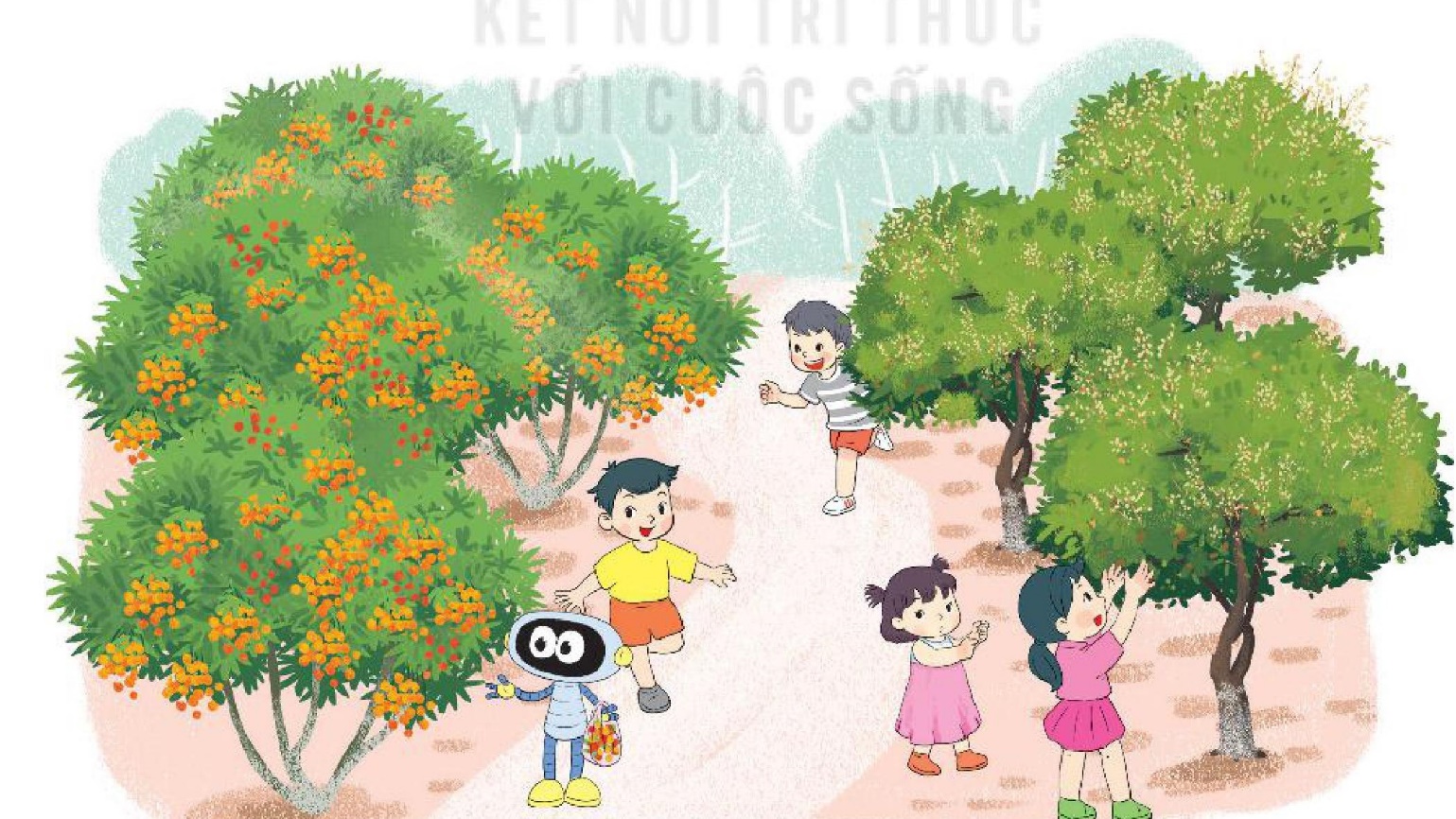 ?
?
=
?
?
TIẾT 2
LUYỆN TẬP
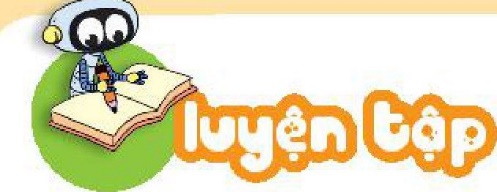 1
Tính nhẩm (theo mẫu)
6 chục - 2 chục = 4 chục
60 - 20 = 40
60 - 20
c) 40 - 30
    70 - 30
    70 - 40
70 - 50
     90 - 70
     40 - 10
b) 80 - 10
    60 - 50
    90 - 20
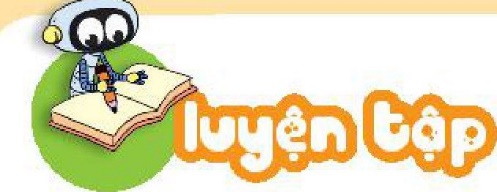 92
65
86
77
-
-
-
-
72
25
64
53
2
Đặt tính rồi tính:
92 – 72
65 – 25
86 – 64
77 – 53
2
2
4
0
2
2
0
4
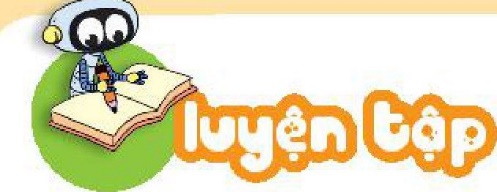 3
Số?
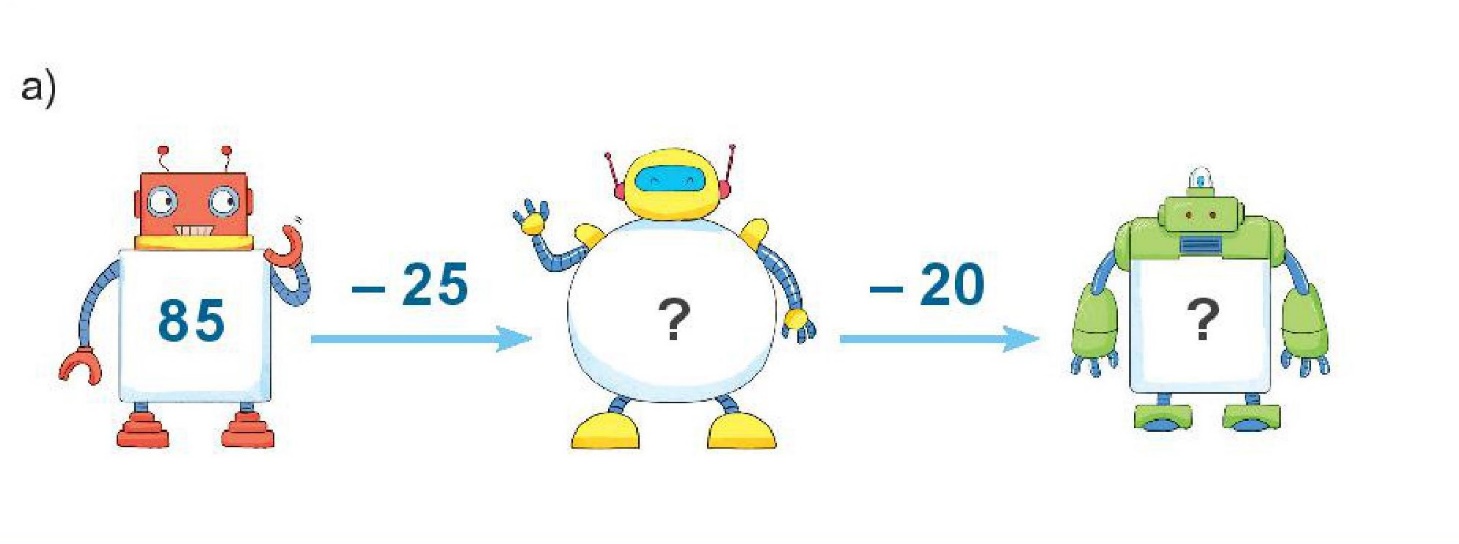 60
40
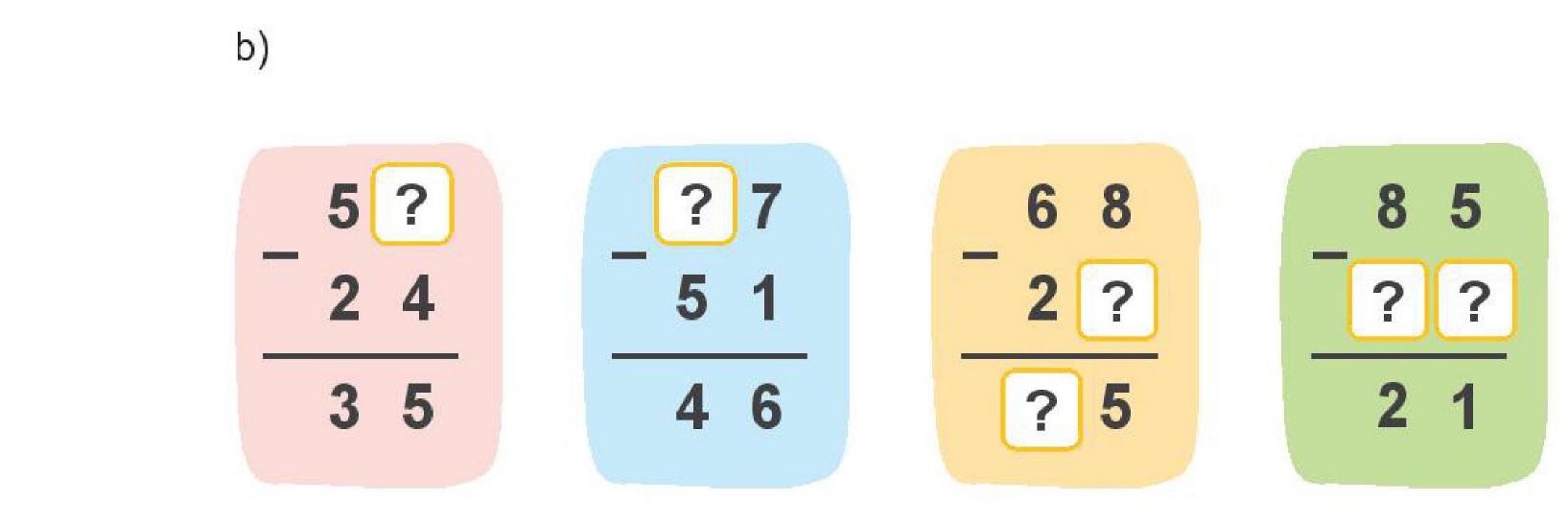 9
9
3
6
4
4
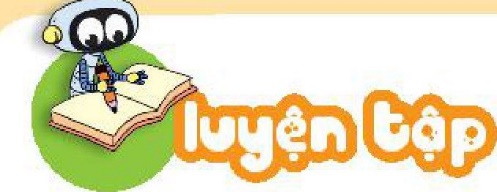 4
Một đống gạch có 86 viên. Bạn Rô – bốt đã lấy đi 50 viên gạch để xây tường. Hỏi đống gạch đó còn lại bao nhiêu viên?
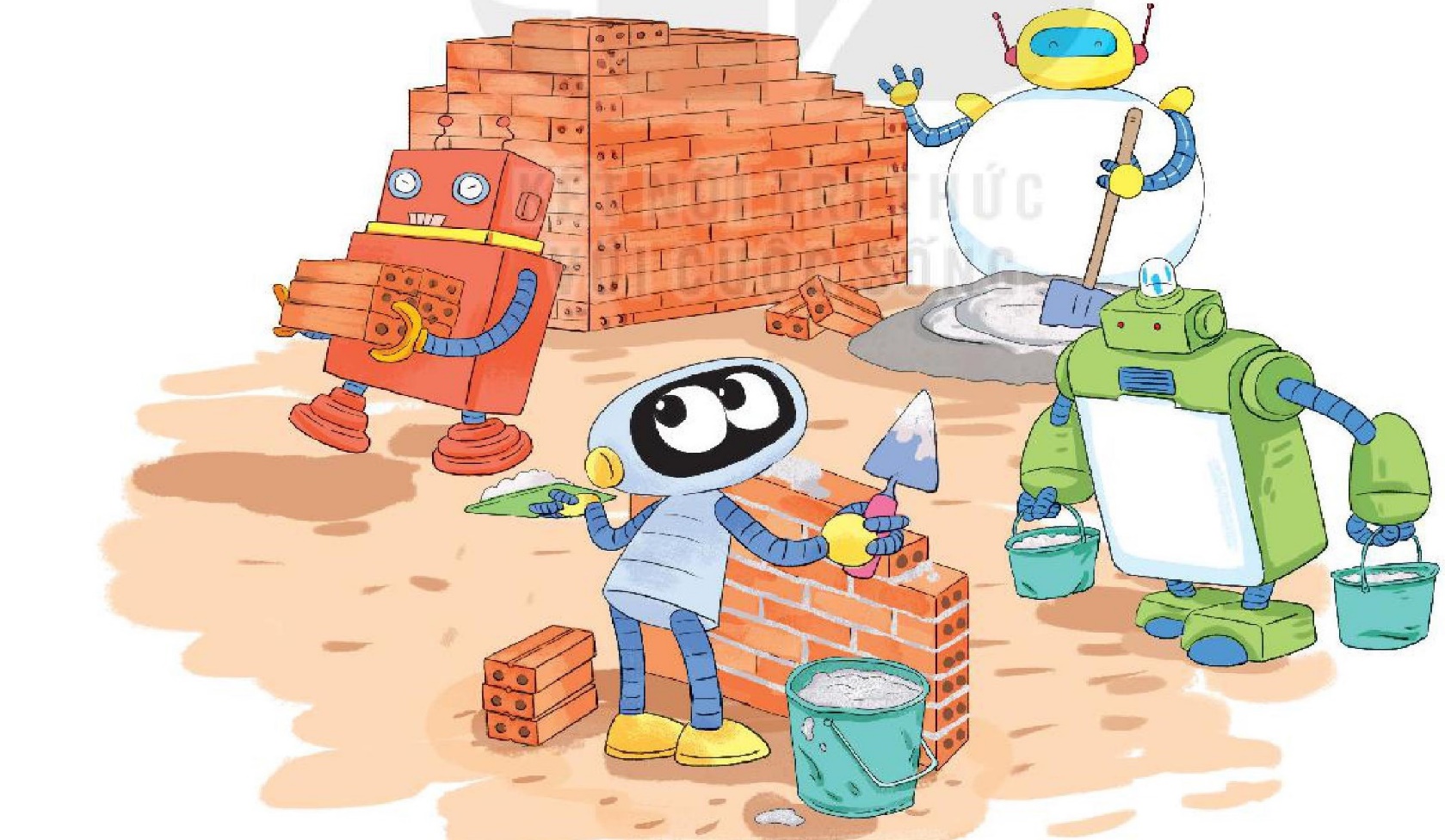 ?
?
=
?
?
TIẾT 3
LUYỆN TẬP
67
67
56
97
-
-
+
-
20
47
41
56
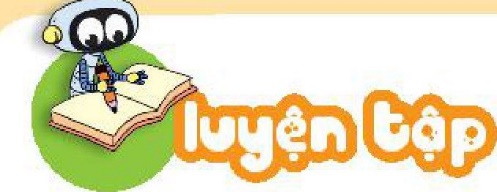 1
Đặt tính rồi tính:
67 - 47
47 + 20
67 - 20
a)
56 + 41
97 - 56
97 - 41
b)
47
97
+
-
20
41
6
7
0
4
2
7
7
9
5
6
1
4
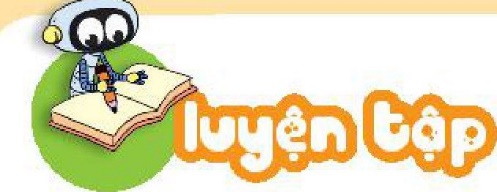 Bạn nào cầm thẻ ghi phép tính có kết quả lớn nhất?
2
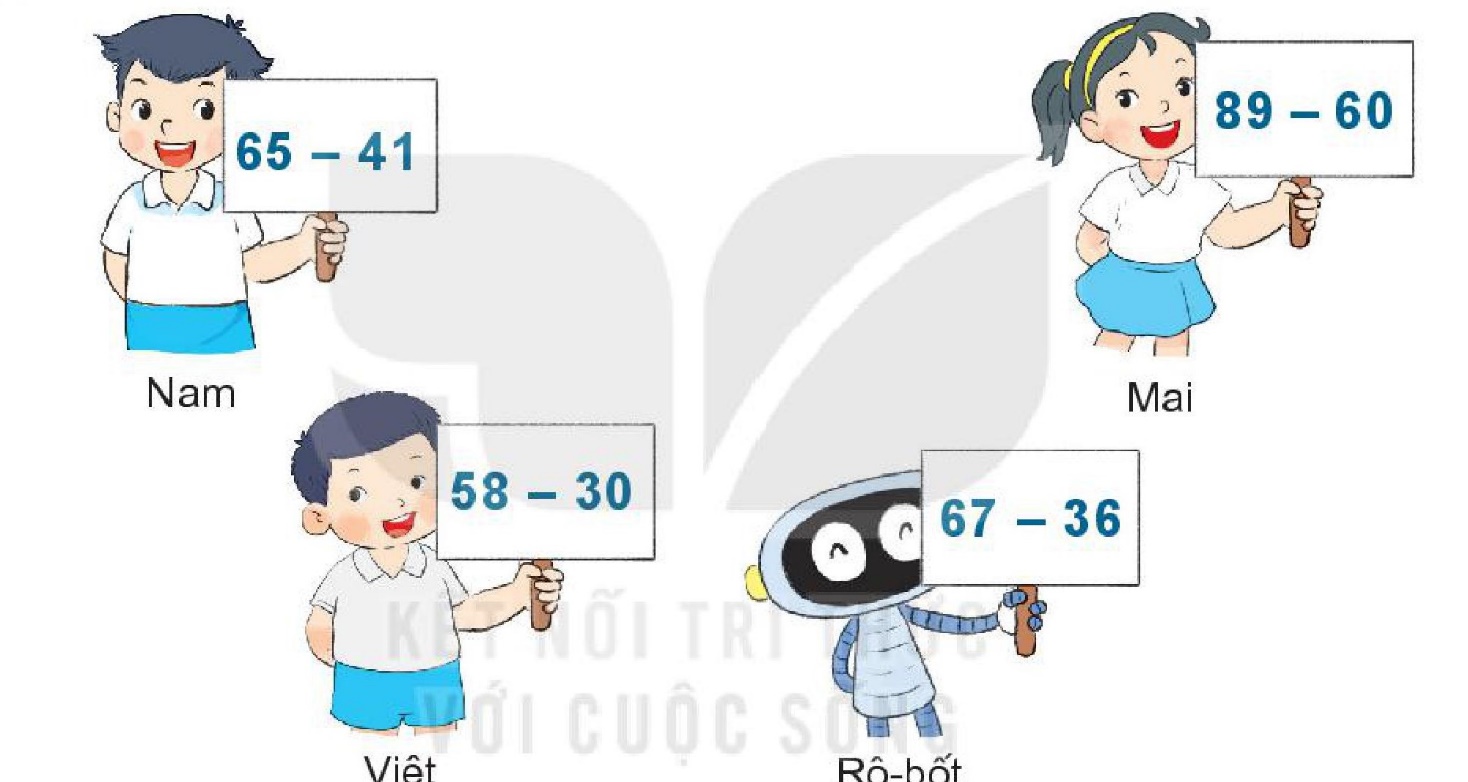 24
29
31
28
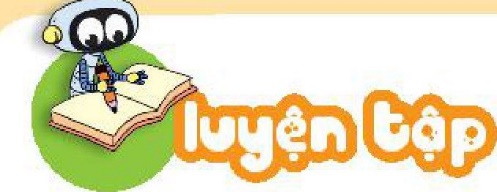 Đo chiều cao 3 bạn rô-bốt được kết quả hưa hình vẽ. Hỏi bạn nào cao nhất, bạn nào thấp nhất?
3
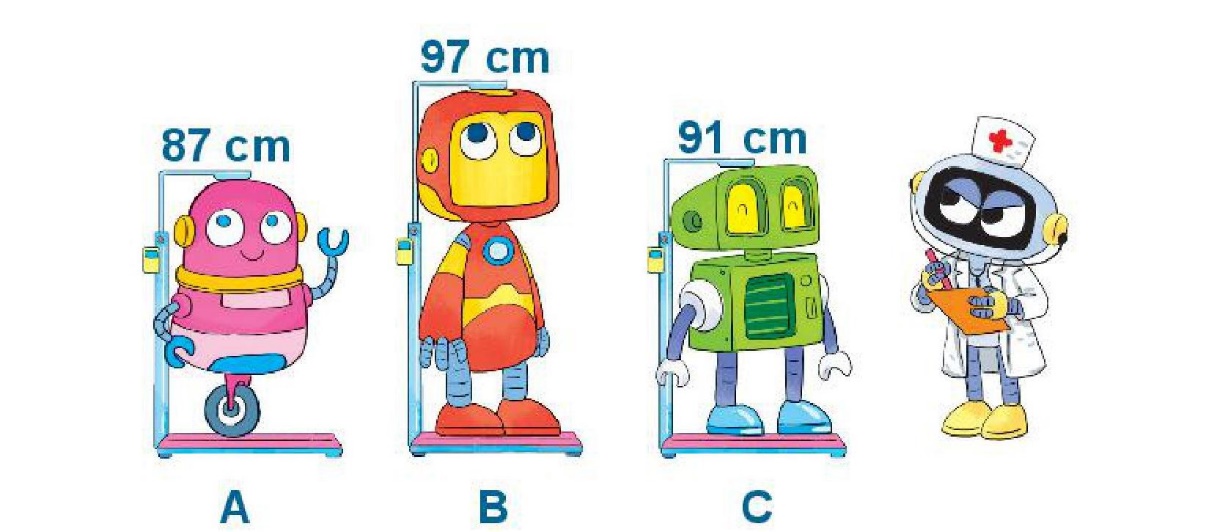 Bạn B cao nhất
Bạn A thấp nhất
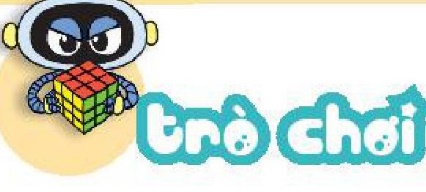 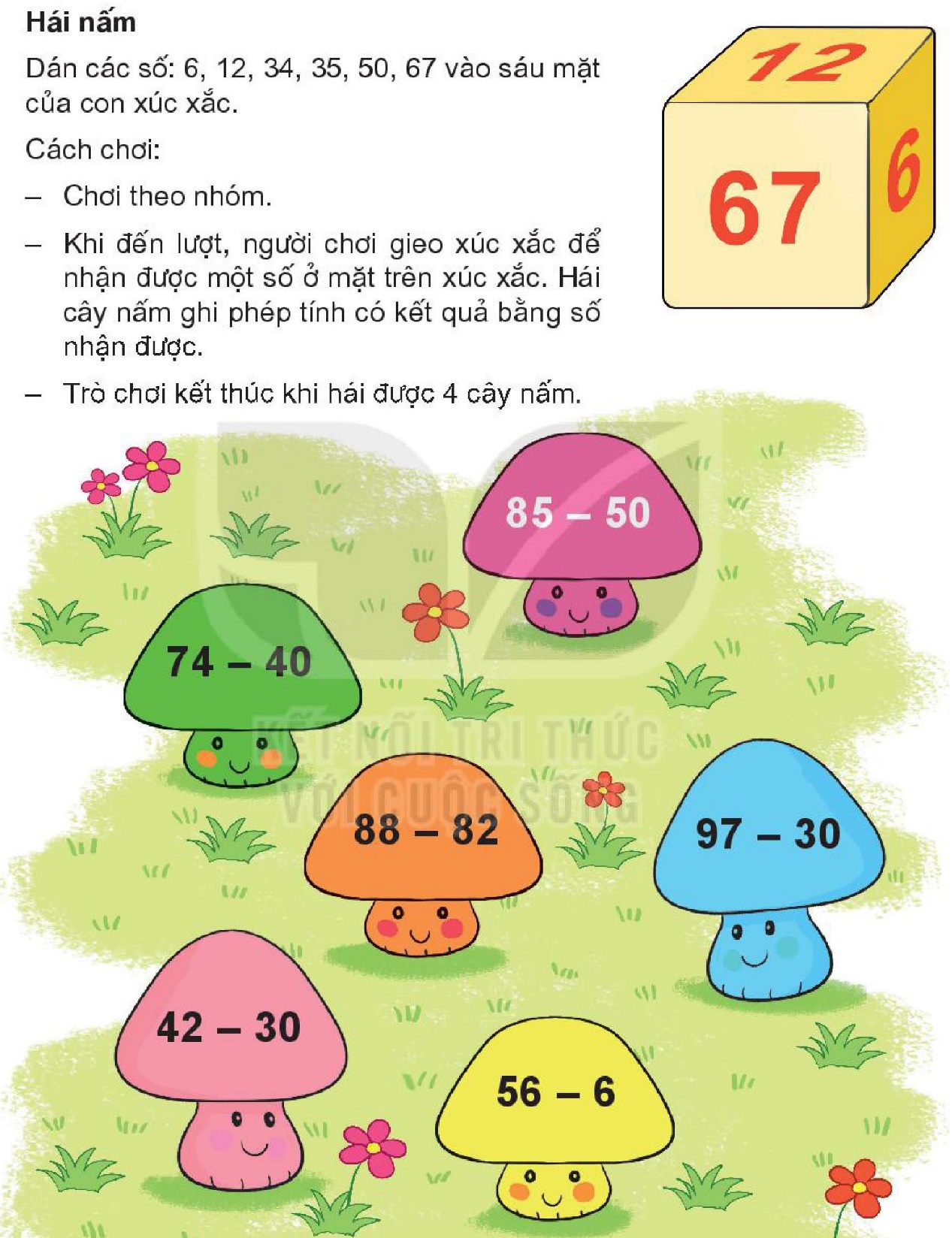 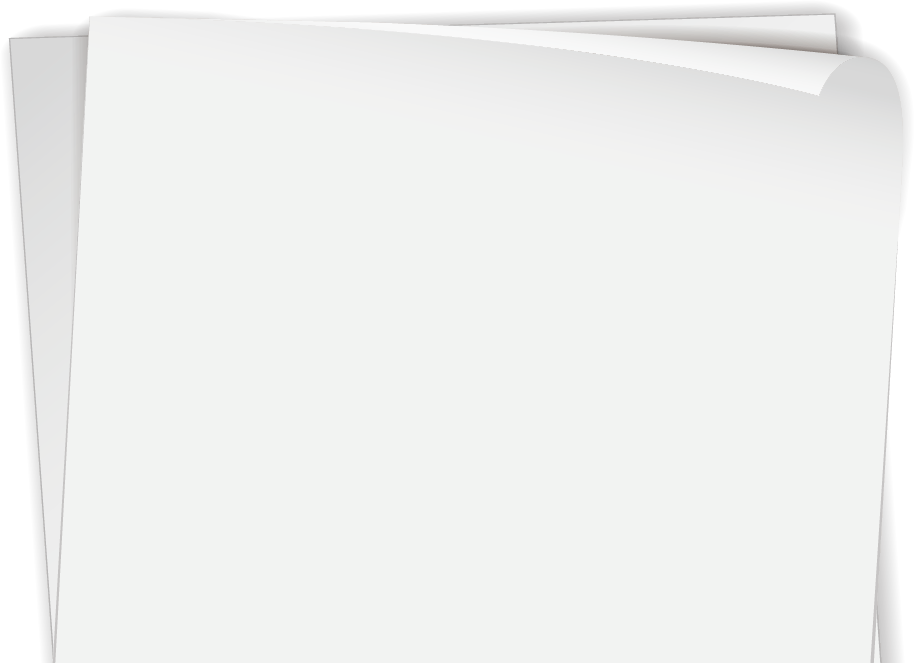 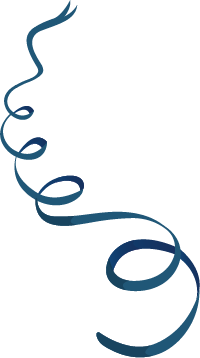 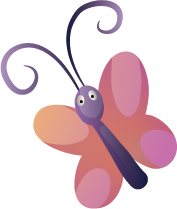 CHÀO TẠM BIỆT VÀ CẢM ƠN
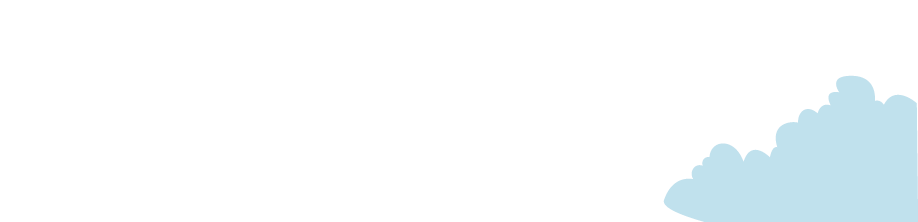 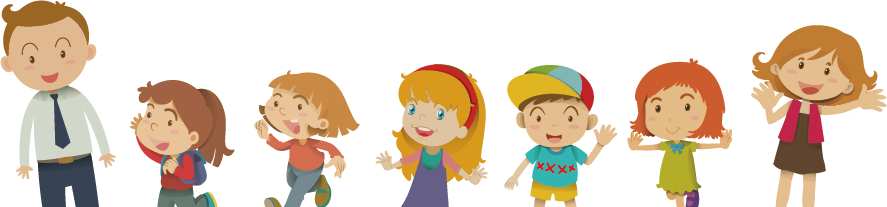 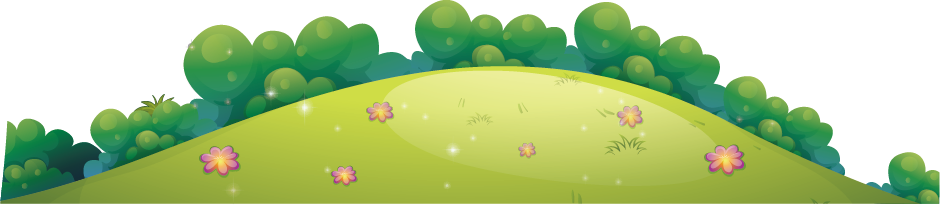